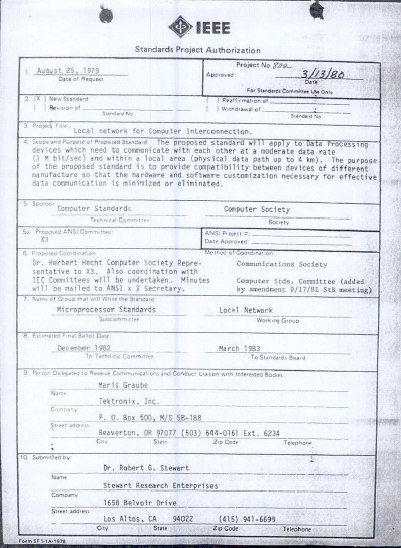 IEEE 802 LMSCExecutive Committee 07 September 2021Electronic Meeting19:00-21:00 UTC15:00-17:00 ET
1
DCN ec-21-0211-00-00EC
1.00 Meeting called to order/role call
2.00 Review/modify/approve agenda
2.01 Participation Slide Set URLs:
https://ieee802.org/sapolicies.shtml 
https://standards.ieee.org/content/dam/ieee-standards/standards/web/documents/other/Participant-Behavior-Individual-Method.pdf

Participant behavior is guided by IEEE Code of Ethics & Conduct
Participants shall act independently of others, including employers
Standards activities shall allow the fair & equitable consideration of all viewpoints
2
3.00 Chair’s Announcements
Reminder #1: Use IMAT to log your attendance
Reminder #2: Please enable mute when you are not speaking
Reminder #3: Please use the Chat function to request being put in the queue
Reminder #4: Next 802 EC telecon 19:00-21:00 UTC Tuesday 05 OCT 2021
Reminder #5: Next 802/SA Task Force meeting:tentatively 4-5pm ET Monday 18 OCT 2021
Reminder #6: Please remind your group’s participants to vote in the IEEE general election prior to the 01 October deadline: https://www.ieee.org/about/corporate/election/index.html
3
3.05 802 Restructuring Ad Hoc update
Next meeting: 1-2pm ET Tuesday 21 September 2021
Encourage participation on Restructuring 802 ad hoc topics 
Operational Efficiency sub-ad hoc.  BenR to host further discussion via EC reflector or telecon and report status at next ad hoc meeting.
Quality Standards sub-ad hoc.  GeoffT and ApurvaM to host further discussion via EC reflector or telecon and report status at next ad hoc meeting.
External Influence ad hoc. TuncerB and JayH volunteered to lead discussion topic prior to the next restructuring ad hoc meeting.
Strategy sub-ad hoc. PaulN leading discussion on this topic.
Technical Coherence sub-ad hoc, RogerM to lead discussion on this topic prior to the next restructuring ad hoc meeting.
Mixed Mode Meeting Evaluation sub-ad hoc split into two tracks - Near Term Transition options led by George Zimmerman - Long Term Future Meeting options led by Andrew Myles.
PaulN to capture the mission/purposed statement in the 802 Chair’s Guideline, with the direction that it be made publicly visible (e.g., on the www.ieee802.org home page).
4
9.0 EC Action Item Status Review
21 July 2021 Action item review
Jon Rosdahl: propose go/no-go recommendation for NOV2021 in person plenary at 07 Sept 2021 EC telecon
Nikolich: 	Update july-2021-closing-ec-chair-s-deck.pdf to capture electronic email ballot regarding IEEE 802.3 Beyond 400 Gb/s Ethernet Study Group Extension 	
Parsons / Kinney: 	hold joint 802.1/802.15 WG meeting to address explore compatibility of 802.15.14 / 802.15.15 / SG15.4ab. It was also requested that members of the RAC be invited to any joint meetings. 	
D’Ambrosia: 	Consolidate schedules of EC monthly meeting conference calls with regular EC interim meeting teleconference calls.
5
Adjourn EC Meeting
6